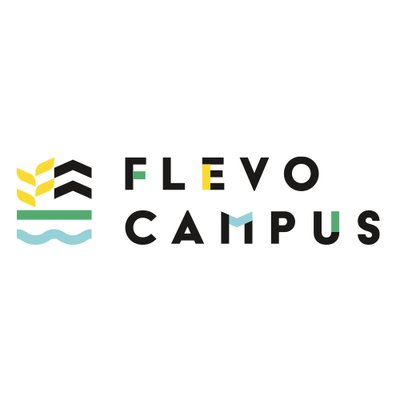 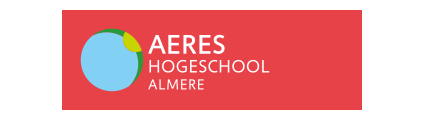 Food experiences of Syrian immigrants in the Netherlands
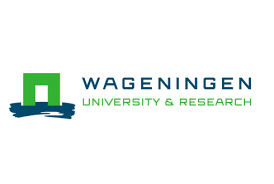 An exploratory study
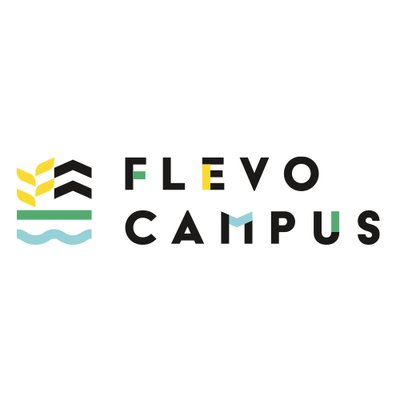 Percentage of UE population living in urban areas
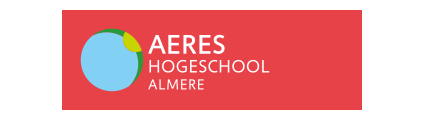 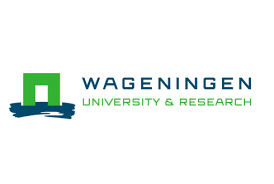 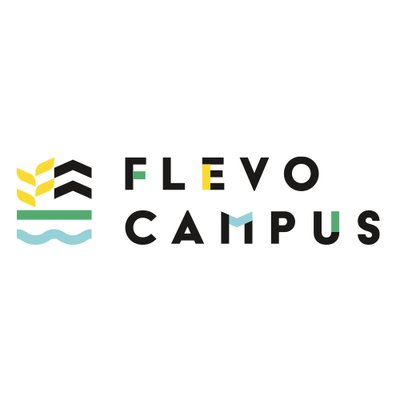 Ten fastest growing population groups in the NL with migrant background
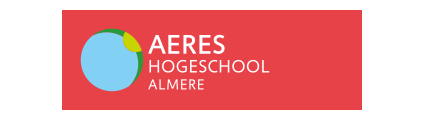 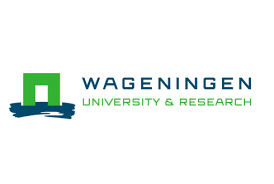 (CBS, 2017)
x1000
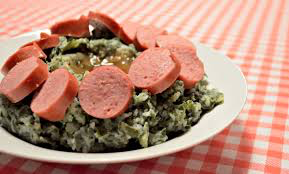 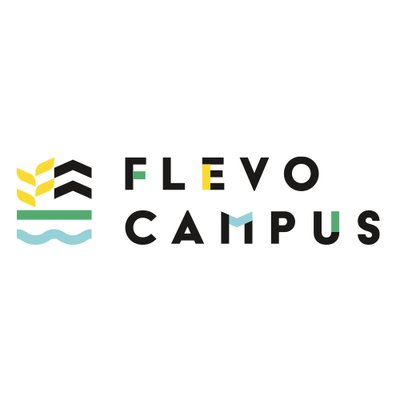 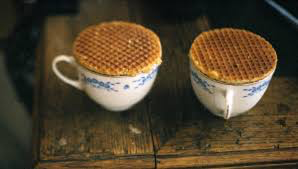 Dietary acculturation
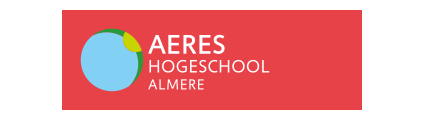 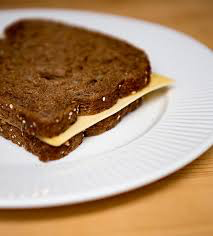 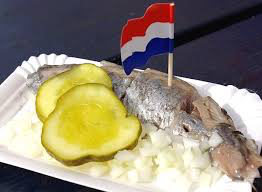 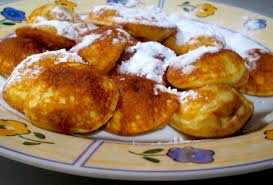 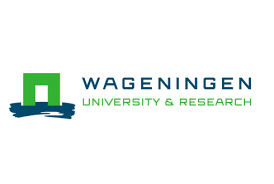 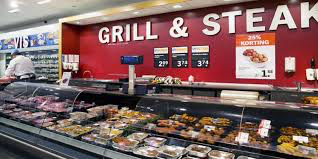 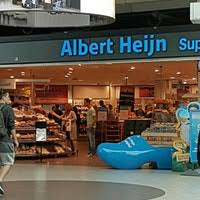 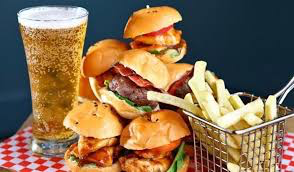 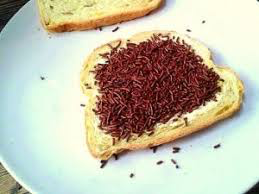 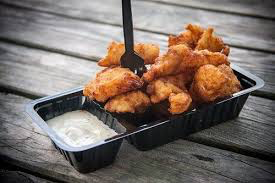 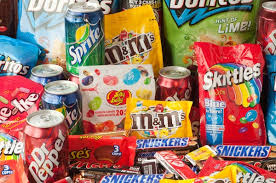 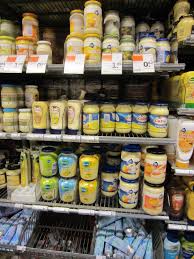 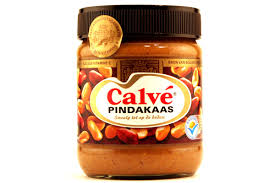 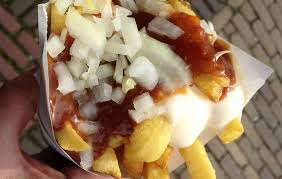 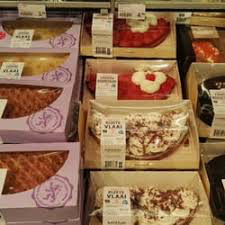 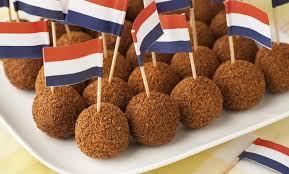 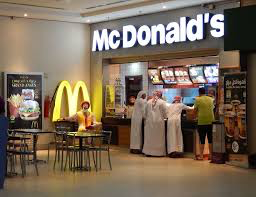 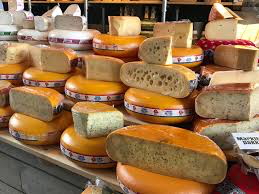 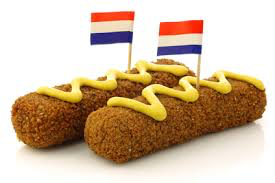 [Speaker Notes: .]
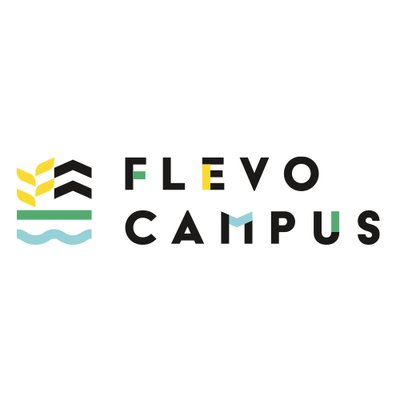 Research question
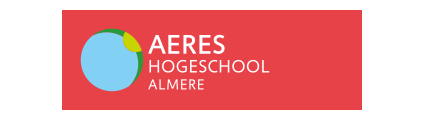 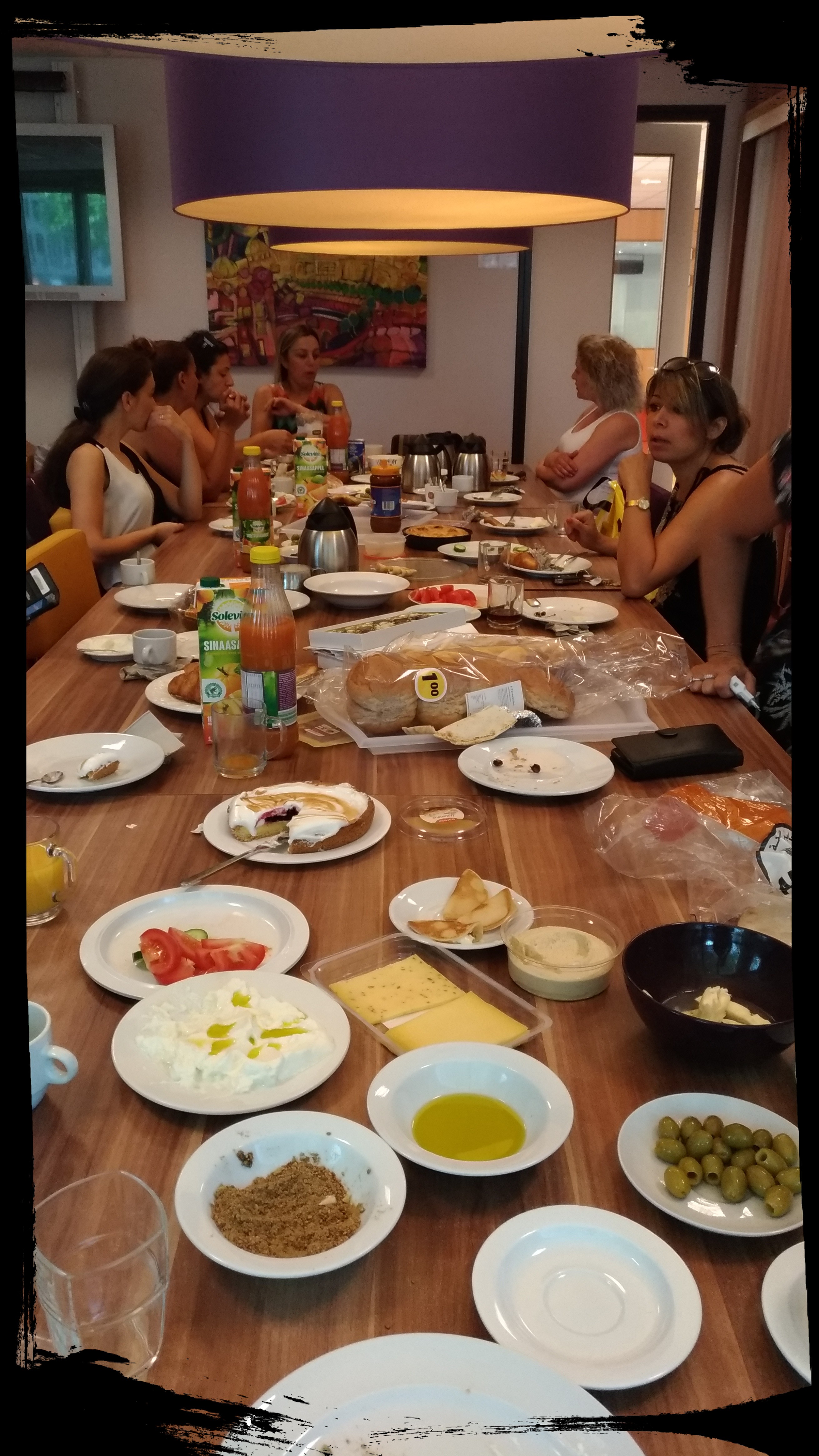 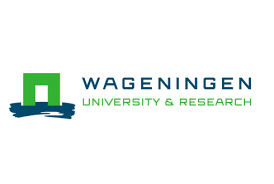 How do Syrians experience the interaction with their former and new food environment ?
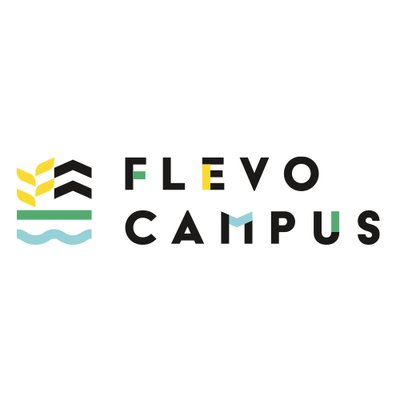 Meal format
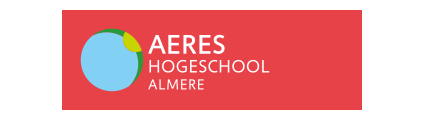 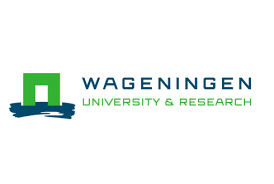 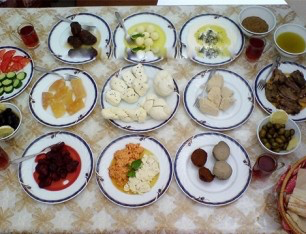 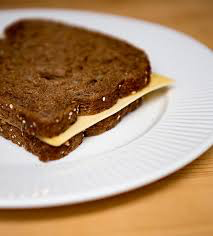 ‘For breakfast I had bread with cheese, this is a typical Dutch breakfast. Our breakfast is completely different. We have a big table with a lot of different food ’
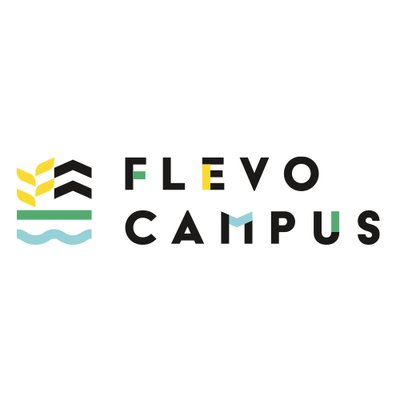 Availability of traditional food
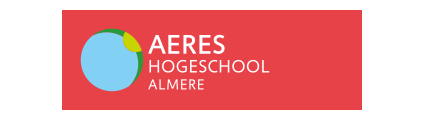 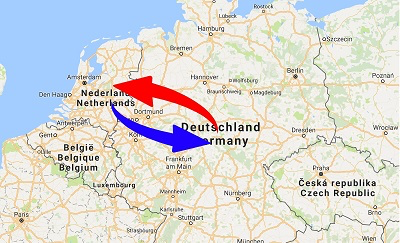 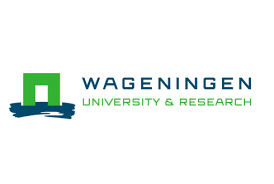 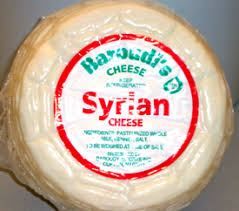 We buy  Syrian cheese from Dutch farmers’
‘We used to go to Germany to buy food.’
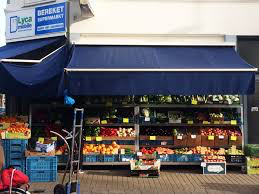 ‘Turkeys and Syrian shops are everywhere.’
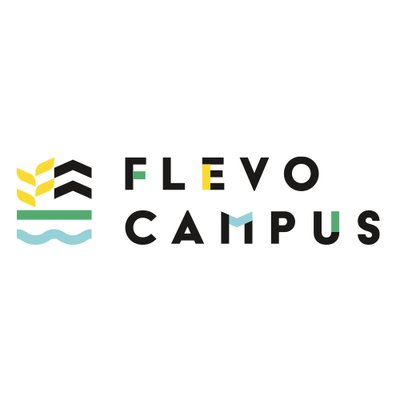 Preparation of traditional food
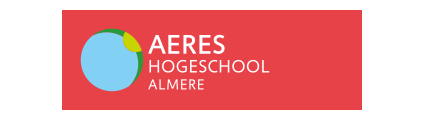 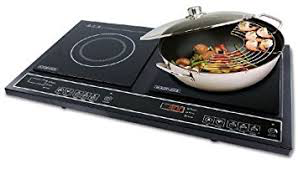 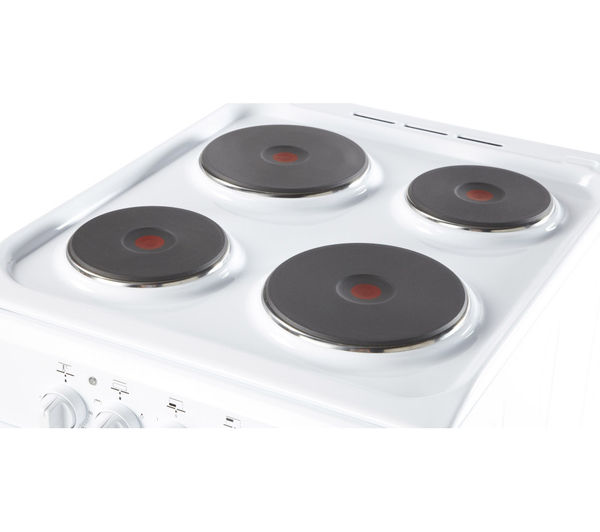 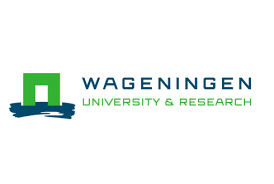 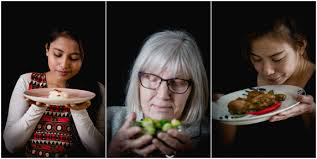 VS
’ There are smells and flavours that you cannot forget.’
’Technology makes cooking very hard.’
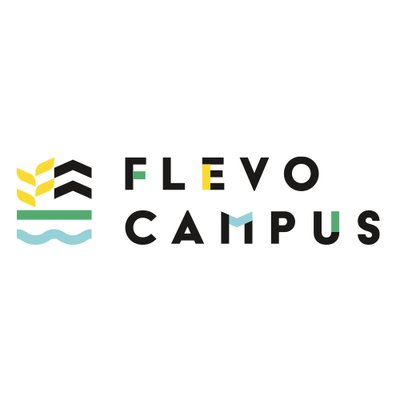 Conclusion
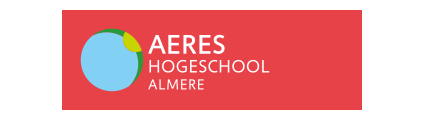 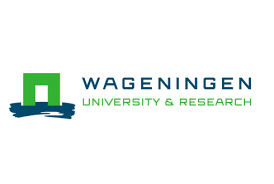 Drivers of change
Drivers of preservation
Lack of time
Availability of traditional food
New ways of cooking
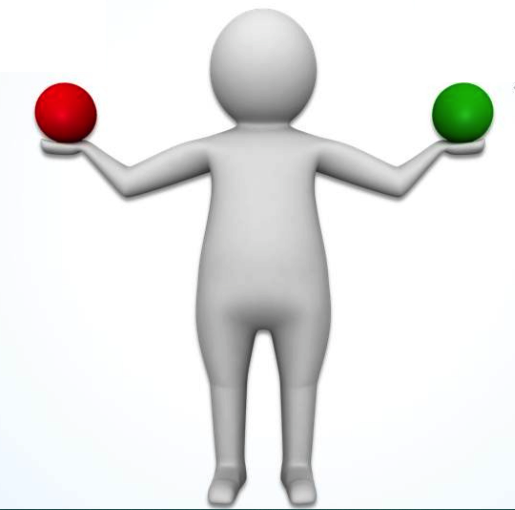 Memories & Heritage food
[Speaker Notes: .]
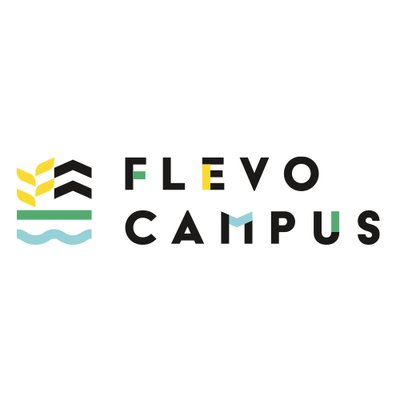 Further researches
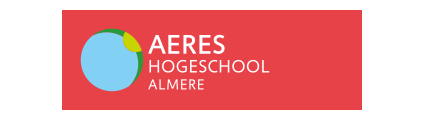 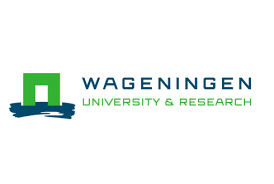 Syrians eating patterns

Impact of the urbanized food environment on their dietary patterns
Interaction between Syrians food habits and Dutch food environment
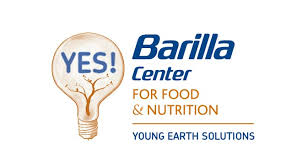 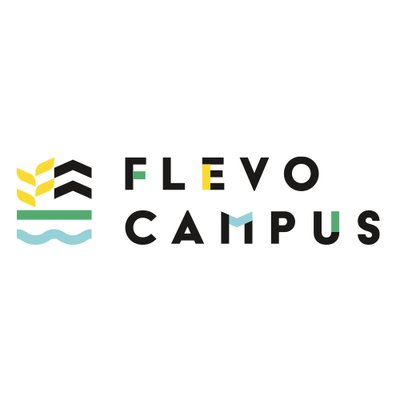 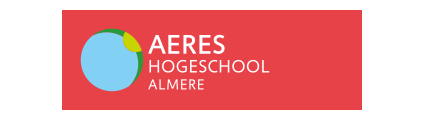 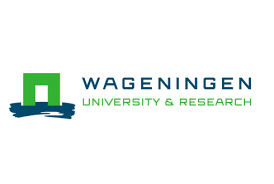 Thank you for your attention!
Claudia Segreto, MSc
c.segreto@aeres.nl